ITER DELLA RATIO MISSIONIS (2011-2012)
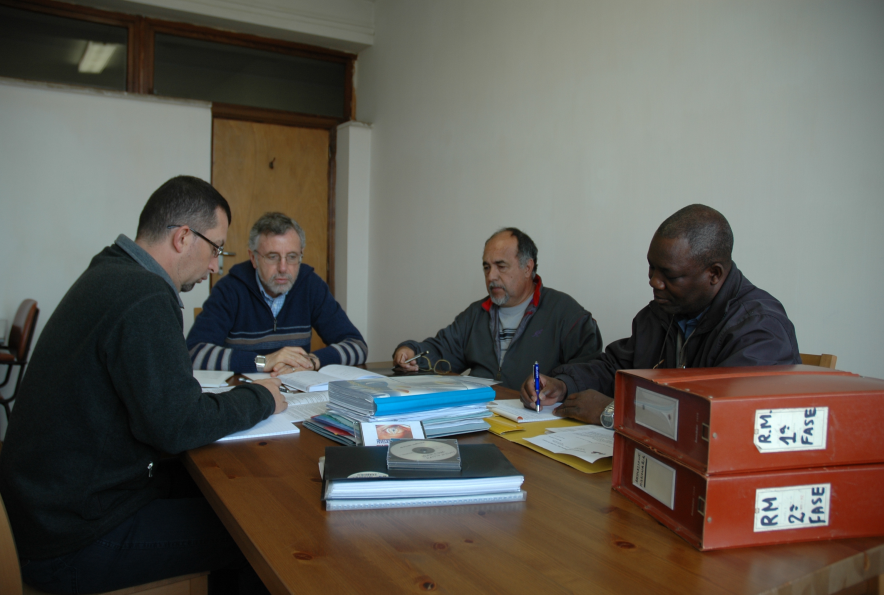 (come si è formato il presente documento)
Punto di partenza
Capitolo 2009 (AC 11.1): lettura sistematica del materiale  per  una riflessione teologica sulla missione e metodologia comboniana

Lettera del Generale per la nomina della commissione sulla RM: aiutare i confratelli  perché la RM diventi strumento di fedeltà al carisma e all’impegno missionario
PRIMA PARTE: lettura sistematica del materiale cioè di quello che i confratelli hanno detto (dal 2005 al 2008)
Cosa leggere: sintesi generali e continentali, alcune sintesi provinciali

Una prima lettura del materiale secondo tre criteri: come si era vissuto la RM,  riflessione teologica, elementi di metodologia comboniana
Temi rilevanti dopo la prima lettura del materiale
Atteggiamenti ed esperienze positive nel processo della RM
Ambiti teologici
Elementi di identità comboniana
Ambiti ed elementi di pastorale missionaria comboniana
Rilettura del materiale secondo i temi identificati e stesura della prima parte del  documento (con specchietti illustrativi per questioni dibattute o aperte)
SECONDA PARTE: riflessione teologica
Come fare? Quale metodo? Su quali  piste riflettere?


Identificazione del metodo: Bevans-Schroeder e Walls parlano di ‘costanti’ e ‘continuità’ che la commissione ha interpretato come atteggiamenti e dimensioni invariabili nei vari contesti missionari
RIELABORAZIONE TEOLOGICA 

Identificazione ed elaborazione di 8 costanti:  discernimento, dialogo, contesto, collaborazione, partecipazione, profezia, presenza/martirio, comunione
          Per ogni costante:
	a) In quali ambiti la RM ne parla
	b) Dimensioni teologiche
	c) Implicazioni pratiche
2) Identificare modelli di Chiesa, cristologici e di missione nella nostra prassi missionaria4 blocchi di domande per la riflessione
La sfida per le provincie
Far conoscere la RM ai confratelli e contestualizzarla in un direttorio dell’evangelizzazione
«LA FINE è IL NOSTRO INIZIO»
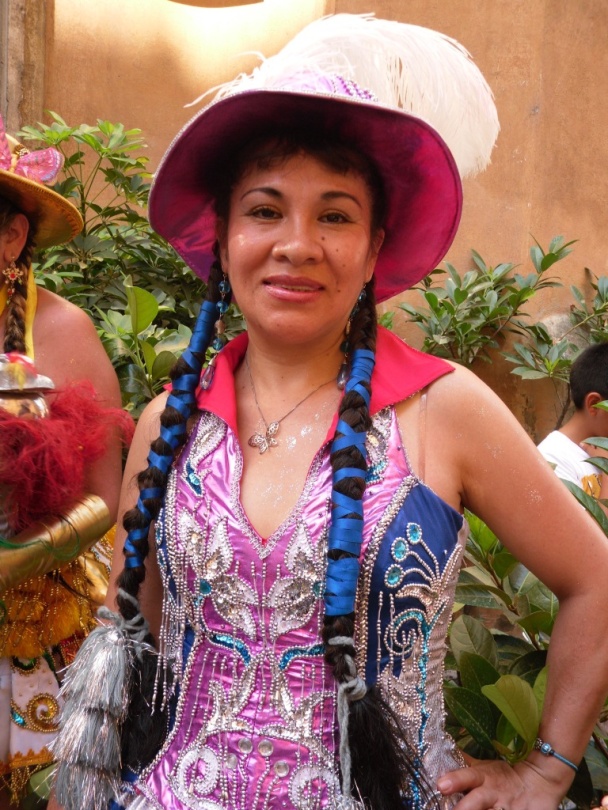 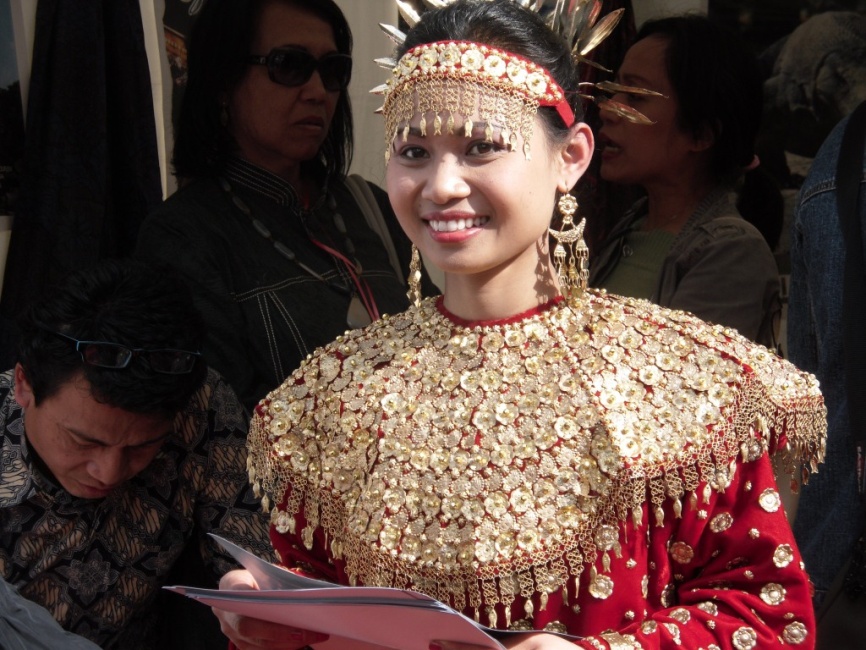